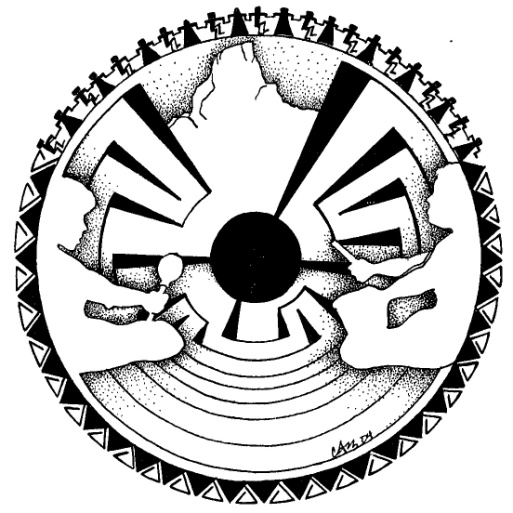 San Simo:n School
Engaging People: Culture and Language
Our Children Made Baskets during Culture Class. They were instructed by an Elder of the Community who is herself an official Basket Weaver. Later, in April, we had a Basket Weaver Blessing and Ceremony night, with a traditional dinner (mesquite bean juice, cholla buds, crushed corn, tepary beans), and the children offered their baskets to the Basket Weavers and in turn the Basket Weavers pronounced a blessing on each student and named them Official Basket Weavers.
Each Class visited (or will visit) the Archie Hendricks Nursing Facility which is nearby. Our children take a message or an activity to share with their Elders, and in turn, will listen to traditional and cultural stories and learn from our Elders. This will be an ongoing service based activity. Here, the 5th grade class are playing home made board/math games.
Here, Louis Lopez, a Tribal Elder, explains to the 7th grade class about the “Man in the Maze”, and O’odham spirituality. Mr. Lopez gave this presentation to each middle school class. Staff and community members joined. Mr. Lopez has previously given this same presentation to San Simon School Staff during staff development.